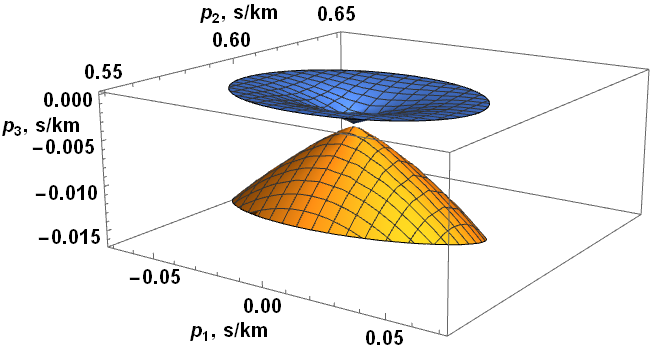 Degenerate ORT medium
Alexey Stovas (NTNU), Yuriy Roganov (Tesseral) & Vyacheslav Roganov (Glushkov Institute)
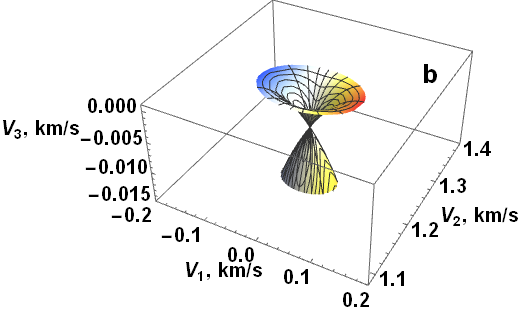 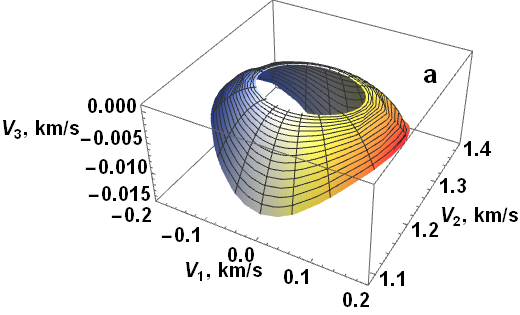 Outline
Singularity points in ORT
Singularity point in-between the ORT symmetry planes
Degeneracy of solution
Conditions
Line singularity
Group velocity image
Conclusions
ORT model (1-6 singularity points)
Conditions 
(Sylvester’s criterion for positive definite matrix)
and exclude: 
1) abnormal S wave polarization;
2) the singularity points with P wave:
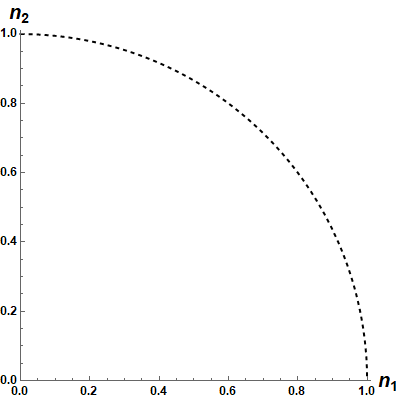 Selection of essential symmetry plane (2-3):
Minimum number is 1x4 = 4; Maximum number is 5x4 + 1x8 = 28
(For general ORT, 6x4 + 1x8 = 32).
We exclude the singularity points from P&S1 waves
Method
Diagonal coefficients are not of importance (fixed)
Non-diagonal coefficients are controlling the anellipticity (matter of change)
To find the singularity point in-between the symmetry planes (Schoenberg and Helbig, 1997)
Second-order minors of the 
Christoffel matrix are zero
Conditions for existance of singularity point in-between the symmetry planes
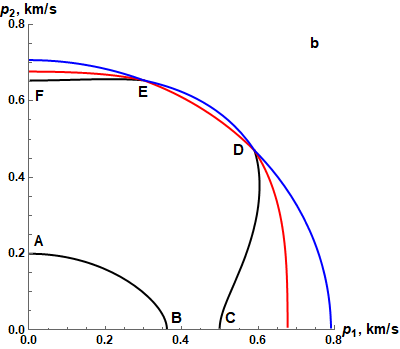 or
Degenerate ORT
Degenerate system
of linear equations
This case results not in a singularity point
but a singularity line
Degenerate ORT
One parameter family (f13)
of degenerate ORT models
Degenerate ORT
Phase velocity squared along the singularity line:
Degenerate ORT
Parameter of the degenerate ORT model is the phase velocity squared 
along the singularity line
One-parameter family of degenerate ORT models
Number of parameters: 9 – 3 + 1 =7
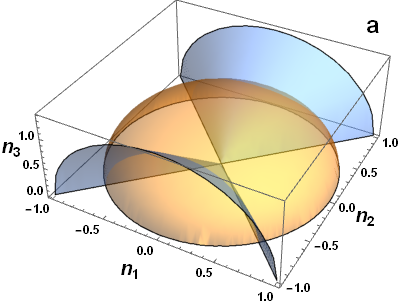 Singularity line
HTI-type
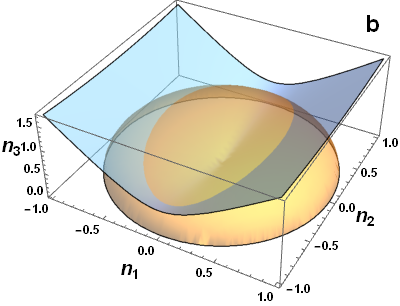 VTI-type
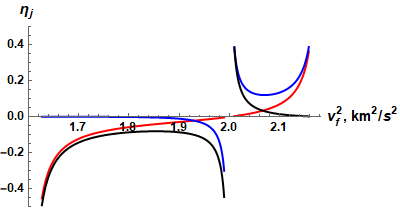 Physically realizable medium
HTI-type
VTI-type
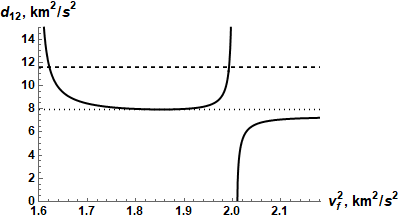 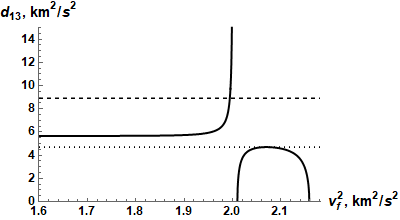 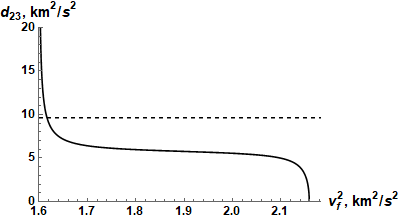 No singularity points
VTI type
One singularity point
HTI type
No singularity 
points
VTI type range
The range for vf^2 is more narrow comparing with the standard one.
Singularity lines (horizontal symmetry plane)
Points A, B, C are singularity points
in symmetry planes
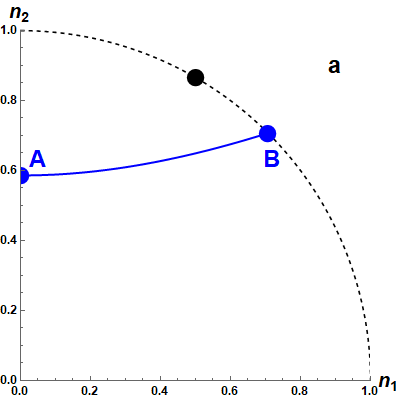 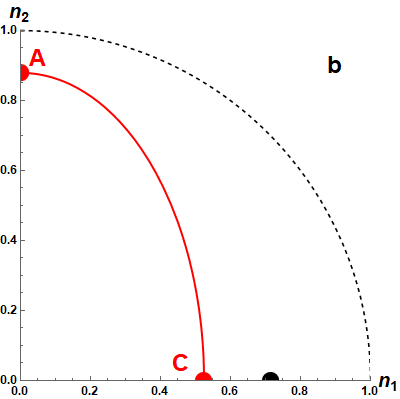 HTI-type
The phase velocity for both 
S1 and S2 waves is vf=const 
along this line
VTI-type
The phase velocity for both S1 and S2 waves is vf=const along this line
Points A, B, C are points with the wedge-type singularity
(the transversal semi-axis of the group velocity ellipse is zero)
Singularity line (HTI-type of degeneracy)
S2
S1
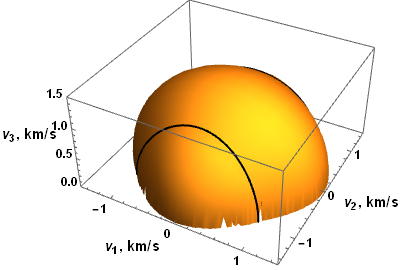 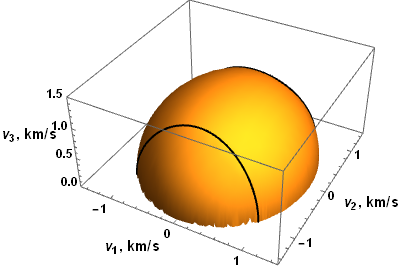 According to Crampin (1991), there is no singularity line in ORT. He was wrong.
Singularity line (VTI-type of degeneracy)
S2
S1
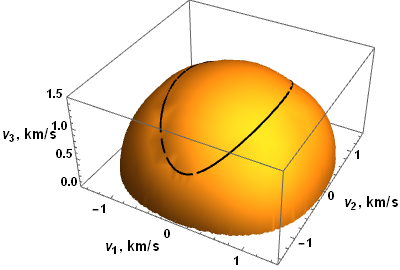 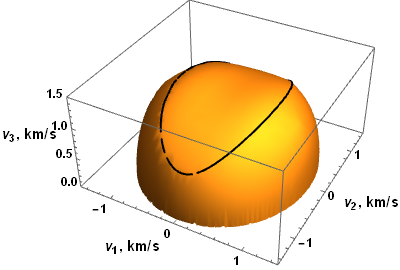 From phase to group domain
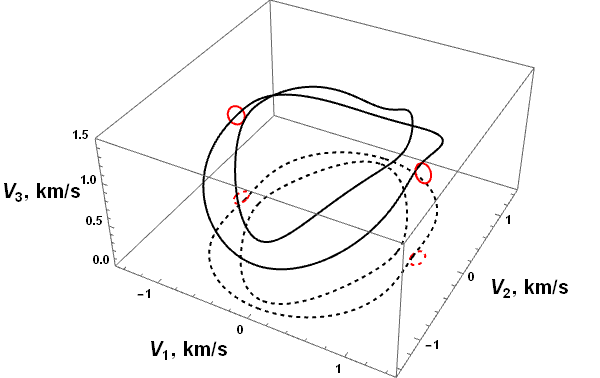 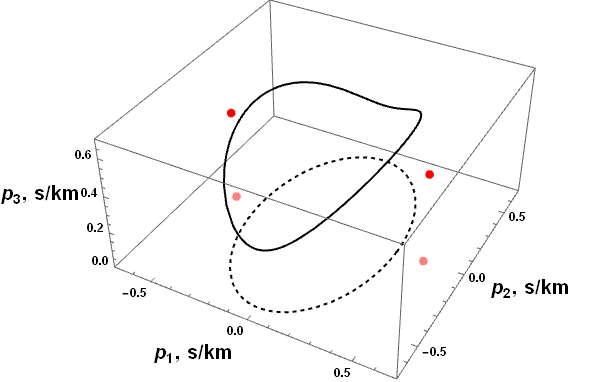 Degenerate matrix
Group velocity surfaces
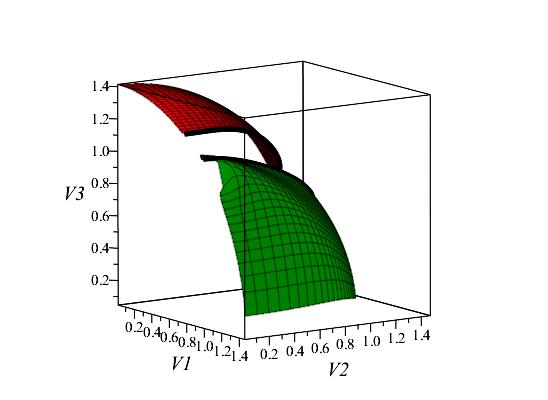 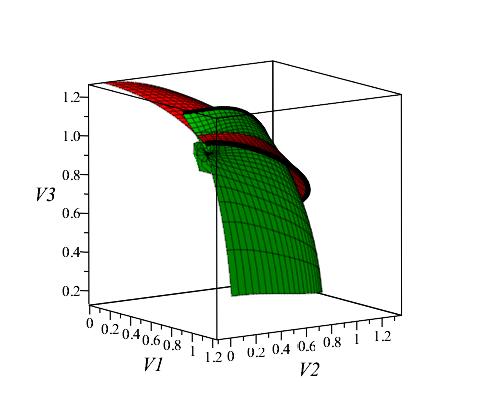 trough
lacuna
S2
S1
cone
lacuna
Alternatives
Two alternative degenerate models
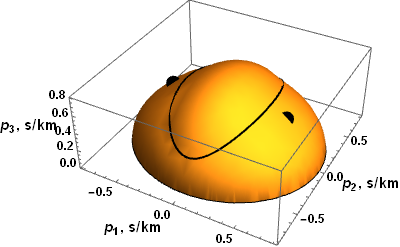 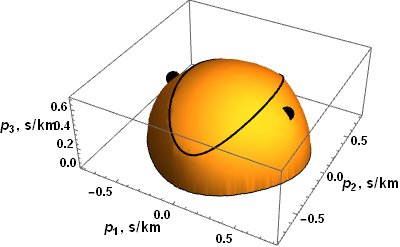 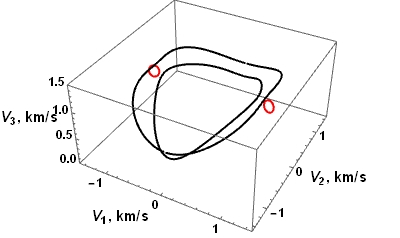 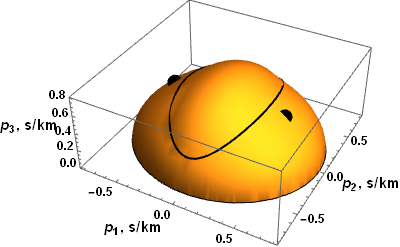 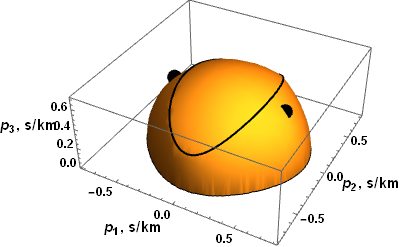 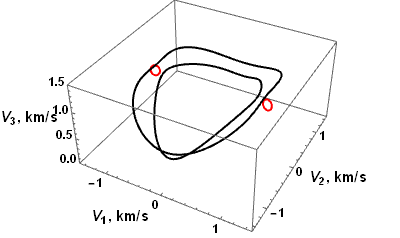 Conclusions
We define the one-parameter (vf^2) family of degenerate ORT models with line singularity for S1&S2 waves.
There are two types of singularity lines (VTI-type and HTI-type) depending on the value for vf^2.
The phase velocity of both S waves computed along these lines equal to vf.
In group domain, the singularity line results in two lines.
For vf^2= vf^2cr, the additional singularity point in symmetry plane moves to the singularity line, two lines in group domain converge, and ellipse collapses.
Acknowledgements
GAMES project at NTNU